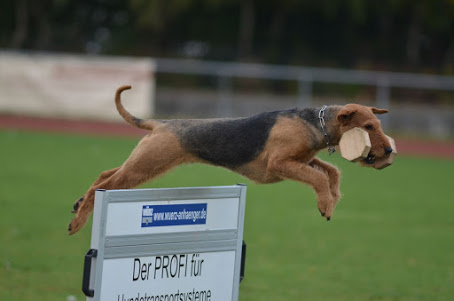 Abteilung B (Unterordnung)
IGP

Uwe J. Geyer/Office WTWU
Abgestimmt mit LRO Uwe Krachudel
Eine Vervielfältigung oder Verbreitung in den Medien ist nicht gestattet.

Diese Präsentation dient der Information.
Entscheidend ist die gültigen FCI-IGP 2019
    Ausnahme: 
Beschlüsse des VDH
Beschlüsse des KfT 
(nur gültig im Bereich des KfT)
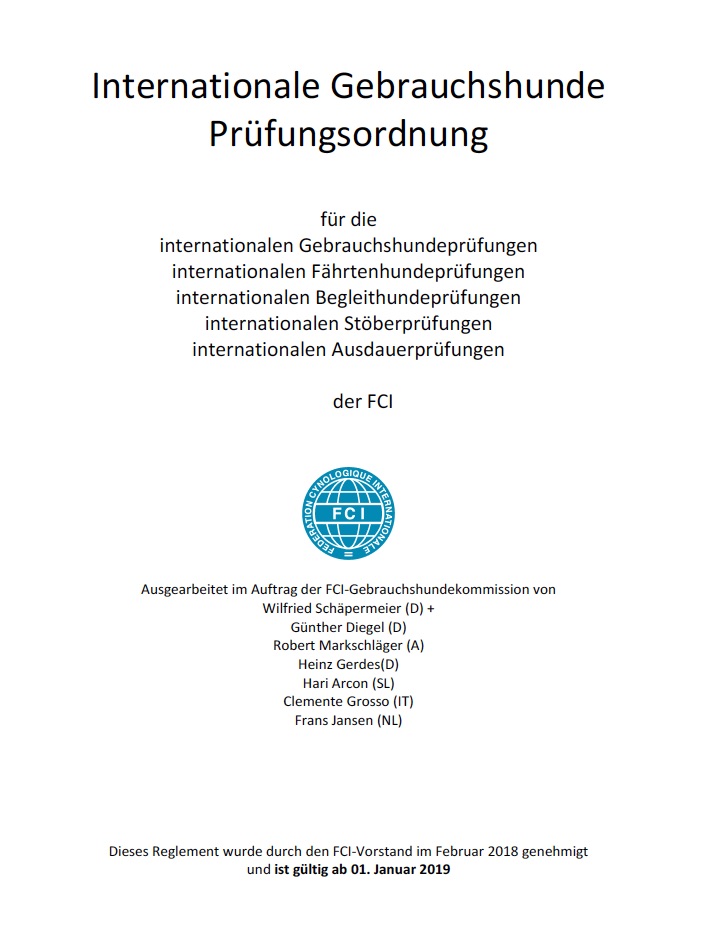 Abteilung B Anforderungen
Ausdrucksverhalten

Selbstvertrauen
Freudige, motivierte Arbeit
Konzentration/Aufmerksamkeit
Harmonie des Teams

Technische Korrektheit

Position
Annahme / Ausführung
Abteilung B LR Anforderung
Geräte auf vorgeschriebene Maße und Höhe kontrollieren

Abstände markieren (mind. 4 Meter)

Beurteilung Verhalten des Hundes 
Aufmerksamkeit  von Anfangs-GS bis Abschluss der Übung
Abt. B, Hörzeichen (HZ)Wenn Hund Übung nach 3. HZ nicht ausführt     Abbruch der Übung ohne Bewertung (0 P.)die Prüfung kann fortgesetzt werdenReaktion des Hundes auf HZDirekte AnnahmeFreudige AusführungVerhalten von Stress, Angst entwertet Übung
2. Zusatz HZ keine Ausführung
Übung = Null Punkte

2. Zusatz HZ bei Teilübung keine Ausführung
Gesamtübung = max. hohes Mangelhaft

Hund beginnt Übung ohne HZ
Teilübung = mangelhaft
Abteilung B Zusatz Hörzeichen
Abteilung B Zusatzhörzeichen
1. Zusatz-HZ: „befriedigend“ für Teilübung
2. Zusatz-HZ: „mangelhaft“ für Teilübung

z. B.: 5 Punkte für Teilübung:
1. Zusatz-HZ: „befriedigend“ - 1,5 Punkte
2. Zusatz-HZ: „mangelhaft“    - 2,5 Punkte
9
IGBH


IGBH 1-3

Vorsitz nicht erforderlich
Direkte Einnahme der EndGS möglich
Zeittakt Abgabe Bringholz 3 Sek.

Nur IGBH 3

Auslosung der Reihenfolge Übung 2 bis 6
Auslosung durch LR
Nur 5 Varianten möglich
Ausgeloste Variante gültig für alle Teilnehmer
Meldung – Übungsbereich - Zeittakt


Meldung mit angeleintem Hund, 
nach Meldung ableinen

IGP 2 + 3 und IBGH 3 in Freifolge !!!

Beginn jeder Übung auf LR Anweisung
	  Alles Weitere selbstständig

Ausnahme: 
Einnehmen der GS Gruppe, Ablage + Voraus, Abrufen
      Zeittakt immer 3 Sekunden
Grundstellung (GS) Beginn und Ende einer Übung
Entwicklung + Abholen
Abrufen - Vorsitz
Überwechseln - Loben
Positionsfehler
Bei technischen Übungen (Sitz, Platz, Steh) wird die Übung abgesehen von weiteren Fehlern um 50% entwertet.

Sitz, Platz, Steh     			-  5,0 Punkte
Sitz IGP 3, Steh IGP 2   		-  2,5 Punkte
Leinenführigkeit - Freifolge
Beginn 		 2. Hund, GS zur Ablage 
Anfangs GS 	 gleichzeitig Platz der EndGS

Fußgehen: einmaliges HZ
- Aufmerksam, Fokus zum HF
- Freudig
- Gerade, im Rhythmus
- Konzentriert
- Schulterblatt auf Kniehöhe
- Position halten
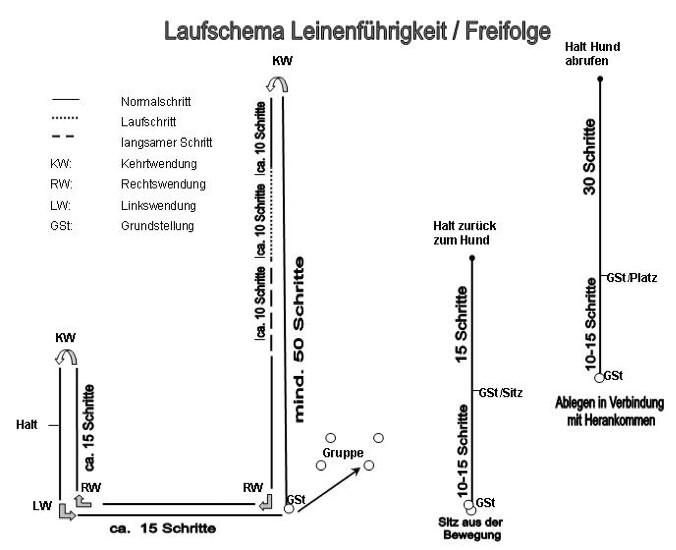 Sonderbestimmung BH-VT
Leinenführigkeit 
- Ausführung entsprechend dem Laufschema

Freifolge
- 50 Schritte geradeaus 
- Kehrtwendung 
- nach 10 bis 15 Schritten Laufschritt (10 – 15 S) 
- ohne Übergang langsamer Schritt (10-15 S)
- Normalschritt (10-15 S)
- Ende der Übung mit GS
Sonderbestimmung BH-VT
Ablegen, Absitzen

-    GS
-    10-15 Schritt Entwicklung
HF darf anhalten  
Zeittakt 3 sek vor HZ „sitz“ bzw. „platz“
-    Weiterer Verlauf analog IGP
[Speaker Notes: HF kann selber entscheiden, es bedarf keiner Ansage beim LR]
Kein Schuss bei der BH/VT und BGH 1-3

- 1. Schuss nach mindestens 15  Schritten                                                                         - 2. Schuss folgt nach 5 Sek.

-  Schussgleichgültig!!!
-  Schussscheu  Disqualifikation
- ggf. erneute Überprüfung möglich
Schuss, zweimal, Kaliber 6 mm
Leinenführigkeit + Freifolge
Gruppe, bewegt sich!

- 2 x um eine Person herum (in Form einer 8)
- 1 x Anhalten in Nähe einer Person
- Auf LR Anweisung Verlassen der Gruppe
- Loben nur in EndGS

Freifolge ist auf allen erforderlichen Wegen zu zeigen.
Bewertung Leinenführigkeit + Freifolge
Ausdruck
30% Übungswert

Konzentration / Aufmerksamkeit
30% Übungswert

Technik
30% Übungswert
Bewertung Leinenführigkeit + Freifolge
Total – 1,5 Punkte = sehr gut
Bewertung       Sitz + Steh (Normalschritt)
Bewertung      Platz + Steh (Laufschritt)
Bringholz
Nur Bringhölzer des Veranstalters erlaubt
Ausnahme IGB-V, IBGH 2+3 eigenes B. möglich

Steg aus Holz

Abstand Steg – Boden mindestens 4 cm

Gewichte vorgeschrieben

Form nicht vorgeschrieben
Bringen, Ausführung
-  Grundstellung,  ca. 10 m weit werfen (Distanz)
   Ausfallschritt  erlaubt – Pause von 3 Sekunden

- Holz muss ruhig liegen

      - Hin- und Rücklauf 
   zielstrebig,  direkt, motiviert, schnell
  
      - Aufnahme + Drehen
  direkt

Bringholz ebene Erde
Wiederholung nur, wenn Holz unglücklich (senkrecht hoch, deutlich zu kurz) geworfen wird.
Bringen, Ausführung
- Halten, auch im Vorsitz  
Ruhig

- Gute Präsentation
- Abgabe nach 3 Sekunden
HF hält B. in rechter Hand mit nach unten     ausgestrecktem Arm 

- Überwechseln – Grundstellung – Loben 
- Zeittakt  3 Sekunden
Bringen über die Hürde
Wird die Hürde beim Hinsprung umgeworfen, erfolgt ein Pflichtabzug von 5 Punkten

Hürde wird aufgestellt, die Übung wiederholt – bewertet wird Rücksprung und Bringen

(Auszug Präsentation FCI)
Hürdensprung Abstand mind. 4 m
KletterwandHöhe BGH 3 140 cm
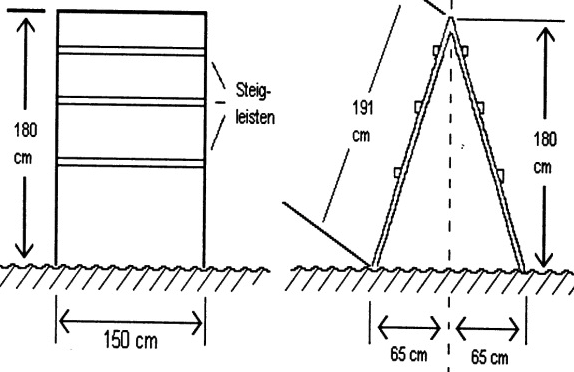 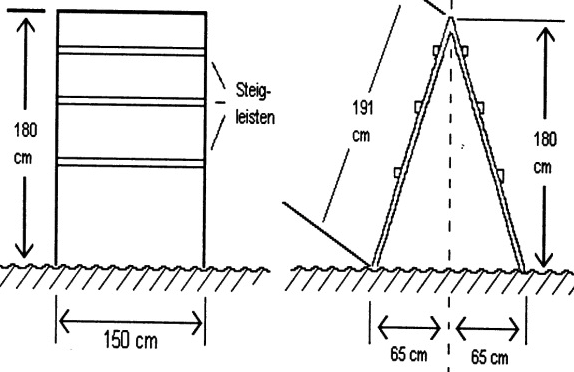 Kletterwand, Abstand mind. 4 m
IGP 1         Klettersprung
- Grundstellung, Mindestabstand 4 m 
- Hörzeichen  „sitz“
- HF geht ohne Hund zur anderen Seite der Kletterwand       
       -  Abstand mindestens 4 m
- Auf LR-A,    Hörzeichen „hopp“ + „hier“
- kraftvoller Klettersprung zum Hundeführer
- gerader Vorsitz, Grundstellung 
- Zeittakt 3 Sekunden
IGP 1Klettersprung,  Hund folgt Hundeführer
HF hat die KW noch nicht passiert  Hund verlässt die GS, HF kann Hund zurückbringen  	
- 1. Mal  	minus 1 Wertnote
- 2. Mal  	minus 2 Wertnoten	
- 3. Mal   	Mangelhaft = Null

Hund geht vor HZ „hopp“ los, HF befindet sich in der Endgrundstellung	
- minus 1 Wertnote
IGP 1 Klettersprung,  Hund folgt Hundeführer
- Hund steht auf und folgt dem Hundeführer
- Hundeführer neben oder hinter der Kletterwand
- Mangelhaft = NULL

- Hund springt frühzeitig über die Kletterwand
- Hundeführer noch unterwegs zur Endgrundstellung
- Mangelhaft,  minus 5 P, (Vorsitz, EndGs wird nicht     gezeigt)

- Hund steht auf, bleibt vor Kletterwand stehen
- Hundeführer in Endgrundstellung + gibt Hörzeichen
- minus 1 Wertnote
Bewertung     Voraussenden mit Hinlegen
Entwertung Voraussenden mit Hinlegen
Distanz mindestens 50% 
- sonst keine Bewertung

Hund lässt sich auf 1. Hörzeichen stoppen, 
legt sich nicht.

1. Zusatzhörzeichen zum Legen 			- 1,5 	Punkte

2. Zusatzhörzeichen zum Legen 		 	- 2,5 	Punkte

Legt sich nicht					- 3,5     Punkte
Entwertung Voraussenden mit Hinlegen
Hund lässt sich erst auf 2. Zusatzhörzeichen stoppen.

Legt sich		       				- 3,5 	Punkte
   
Hund lässt sich auf 2. Zusatzhörzeichen nicht stoppen

		                                                                 0     Punkte
Entwertung Voraussenden mit Hinlegen
Hund hat bei Voraus direkt auf 1. Hörzeichen „Platz“ 
Platz gemacht, 
steht  beim Herkommen  des Hundeführers auf

lässt sich bis auf 50% der Distanz zum HF durch
ein HZ stoppen. 
	 									                                                     bis  - 5 Punkte

Weiteres Fehlverhalten wird zusätzlich  entwertet.
Ablegen unter Ablenkung
Bewertung Ablegen unter Ablenkung
- Grundstellung
- 30% Übungswert

- Ablegen + Verbleiben
- 70% Übungswert
Entwertung Ablegen unter Ablenkung
Hund kommt HF beim Abholen entgegen
Bis – 3 Punkte


Hund entfernt sich um mehr als 3 Meter
Teilbewertung mit 50 % möglich

Weiteres Fehlverhalten entwertet  entsprechend!